Camera Production and Users
Tara Graeve
What is this project about?
The market for cameras
Production and shipment of cameras
Are less people buying cameras in favor of smartphones?
Factors that influence camera purchases
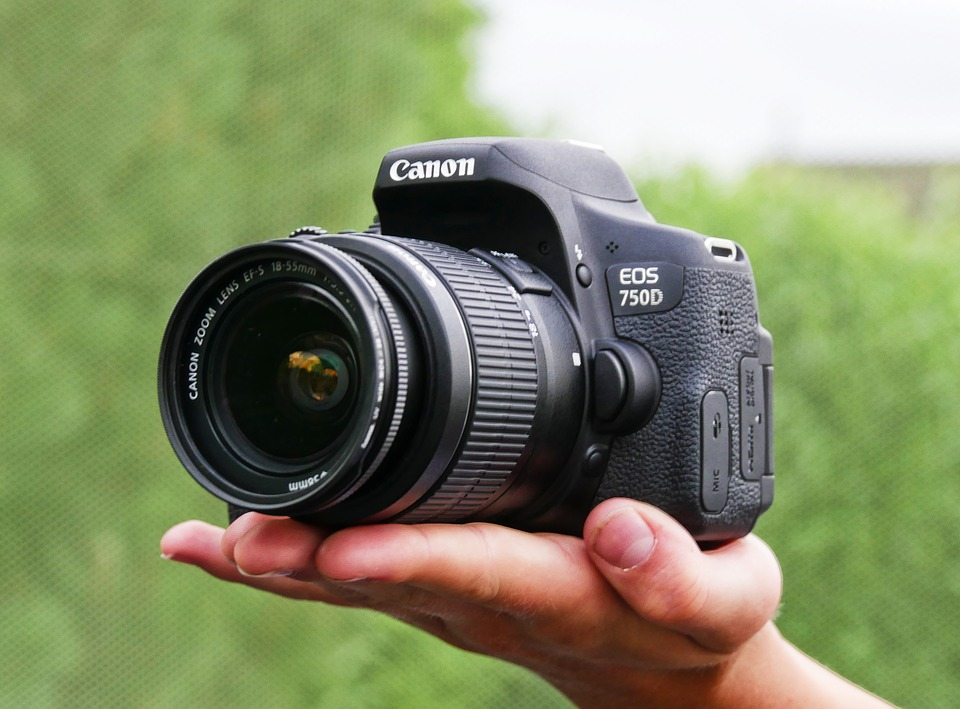 Why do I care?
Photography is a hobby of mine
I have a camera of my own 
With current tech it’s interesting to look at
Variables
Camera shipment
Total 
By Region
Camera production 
Year 
Type of camera
Digital
DSLR (Interchangeable Lens)
Lens production
# of people – household penetration
[Speaker Notes: Data from CIPA about gross sales across continents]
ANOVA Test: Production and Shipments
p value is 0.000---<0.1 
Statistically significant
Not all averages are equal
2 Sample T-Test: Interchangeable Lens Production and Shipment
Does production of interchangeable lenses differ from total shipments?
No--Not statistically significant 
P value of 0.995 is > 0.1
0 is also in confidence interval
2 Sample T-Test: Production of Interchangeable Lens Cameras and Shipments
Does production of interchangeable lens cameras differ from shipments?
No—Not statistically significant
P value 0.985 is > 0.1
2 Sample T-Test: Production of Digital Cameras and Shipments
Does production of digital cameras differ from shipments?
No—not statistically significant 
P value of 0.970 is > 0.1
0 is in confidence interval
Multiple Regression: Revenue vs Price Per Unit, Volume
Year could not be estimated
It is acting as an experimental unit
Realized this after running this test
Both price per unit and volume are related to revenue
P values are each 0.000 which is < 0.1
99.92% of revenue is explained by price per unit and volume
Regression: Production of Cameras w/ Interchangeable lens vs Production of Interchangeable lens & Production of Digital Cameras
Significant variables:
Production of interchangeable lens
P value 0.000 < 0.1
97.77% of production of cameras w/ interchangeable lenses explained by production of the lenses
Multiple Regression: Production of Interchangeable Lens vs All Shipments
Significant variables:
Total shipments: P value 0.000 < 0.1
Shipments to Japan: P value 0.002 < 0.1
99.82% of production of interchangeable lenses is explained by Total Shipments and Shipments to Japan
Multiple Regression: Digital Camera Production vs Shipments to all Areas
Significant Variables:
Shipments to Europe: P value of 0.000 < 0.1
Shipments to Americas: P value of 0.001 < 0.1
Shipments to Asia: P value of 0.031 < 0.1
These variables explain 99.94% of digital camera production
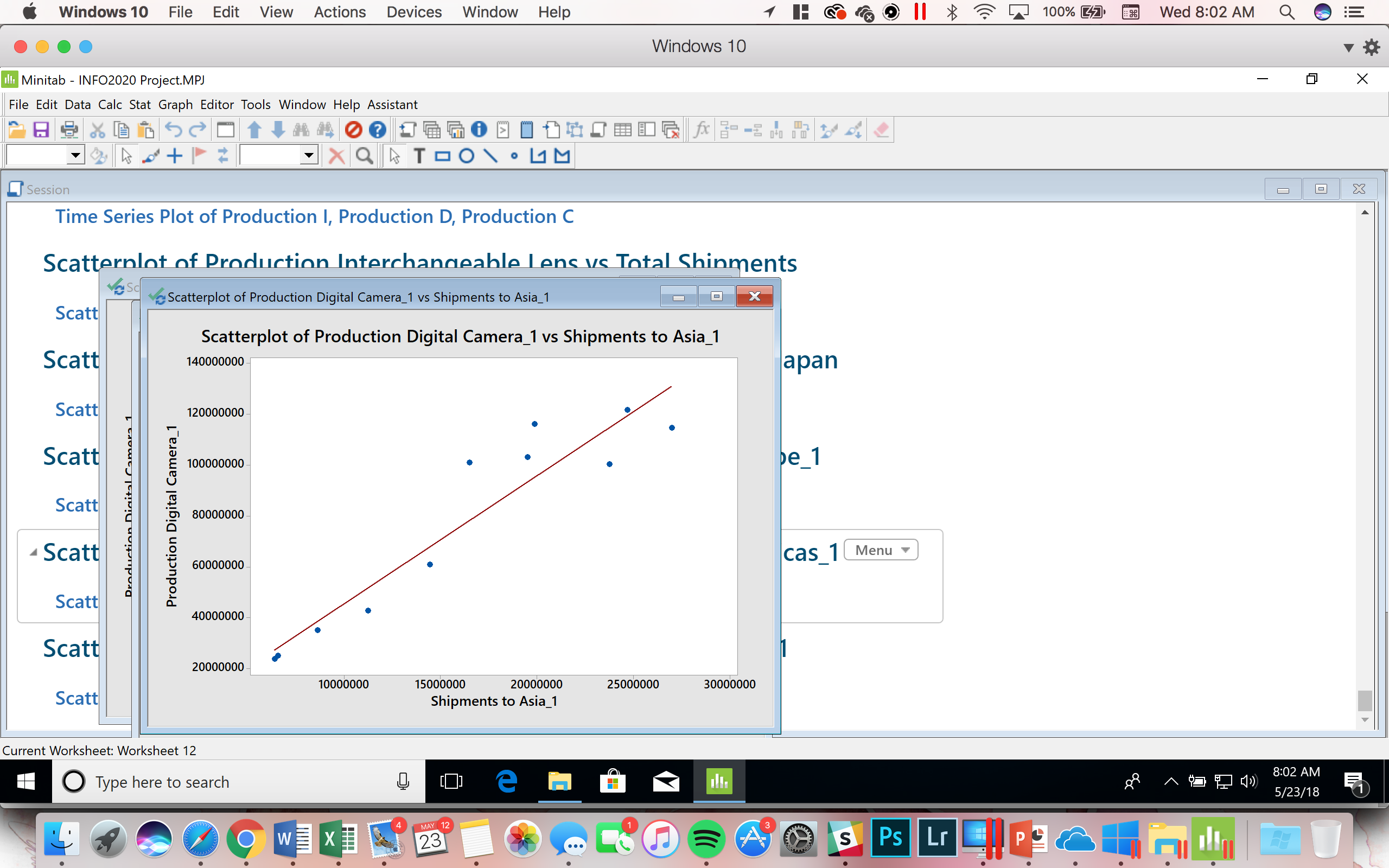 Multiple Regression: Interchangeable Lens Camera Production vs Shipments to All Areas
Significant Variables:
Shipments to Europe: P value of 0.023 < 0.1
Shipments to Americas: P value of 0.003 < 0.1
Shipments to Asia: P value of 0.000 < 0.1
99.82% of interchangeable lens camera production is explained by these variables
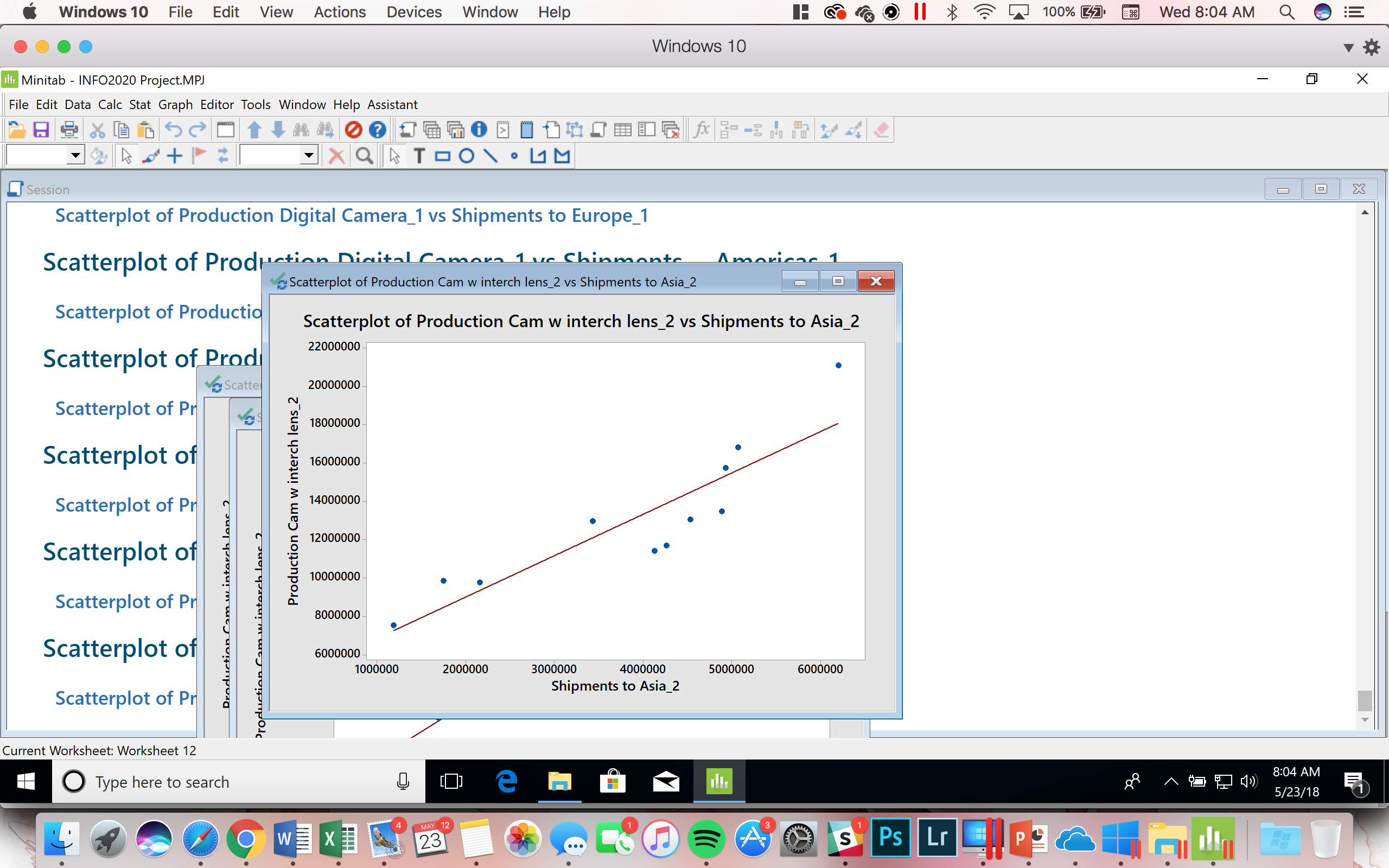 Regression: Number of People in Household w/ Camera vs Household Camera Penetration
P value of 0.065 < 0.1
Statistically significant regression
87.44% of household penetration of digital cameras is explained by the number of people in the household who own a digital camera
Production Over Time
Shipments to Areas of Interchangeable Lens Cameras Over Years
Shipments to Areas of Interchangeable Lens Over Years
Shipments to Areas of Digital Cameras Over Years
Total Shipments to All Areas over Years
Conclusions
Interchangeable Lens production is influenced by shipments to Japan, while Digital and Interchangeable Lens Camera production is influenced by shipments to Americas, Europe, and Asia
Household penetration is related to # of people in household w/ camera
Peak of digital camera was 2010
Peak of interchangeable lens & camera was 2012
Digital Camera Production has largely decreased since 2007
All other Production increases until 2012 before decreasing
Production of all has steadied since 2016
No statistical evidence to state that production and shipment differ
Areas of Improvement
It was difficult to compare company revenues straight on because of currency differences–opted for shipments/production
Couldn’t find demographic data to delve deeper into who actually buys cameras
Penetration and People in Households had to be limited to 4 years—not many sample points
Works Cited
“Statistics.” CIPA - Camera & Imaging Products Association: Digital Cameras, CIPA, cipa.jp/stats/dc_e.html.
Consumer Technology Association. "Digital Cameras Household Penetration in U.S. from 2013 to 2016." Statista - The Statistics Portal, Statista, www.statista.com/statistics/198200/household-penetration-of-digital-cameras-in-the-united-states-since-2010/, Accessed 24 May 2018
Nielsen Scarborough. "Number of People Living in Households That Own a Digital Camera in The United States from Spring 2008 to Spring 2017 (in Millions)." Statista - The Statistics Portal, Statista, www.statista.com/statistics/228876/people-living-in-households-that-own-a-digital-camera-usa/, Accessed 24 May 2018